Ворошилова Е.Л., 
к. п. н., доцент, заведующий лабораторией образования и комплексной абилитации детей с нарушениями речи ФГБНУ «Институт коррекционной педагогики РАО»
ЗАИКАНИЕ – ДЕФЕКТ РЕЧЕВОЙ КОММУНИКАЦИИ
ЗАИКАНИЕ
Больше вопросов, чем ответов.
Почему дети начинают заикаться?
Почему заикание у всех протекает по разному?
Почему часто запинки возвращаются?
Почему нет единого метода, который помогал бы всем заикающимся?
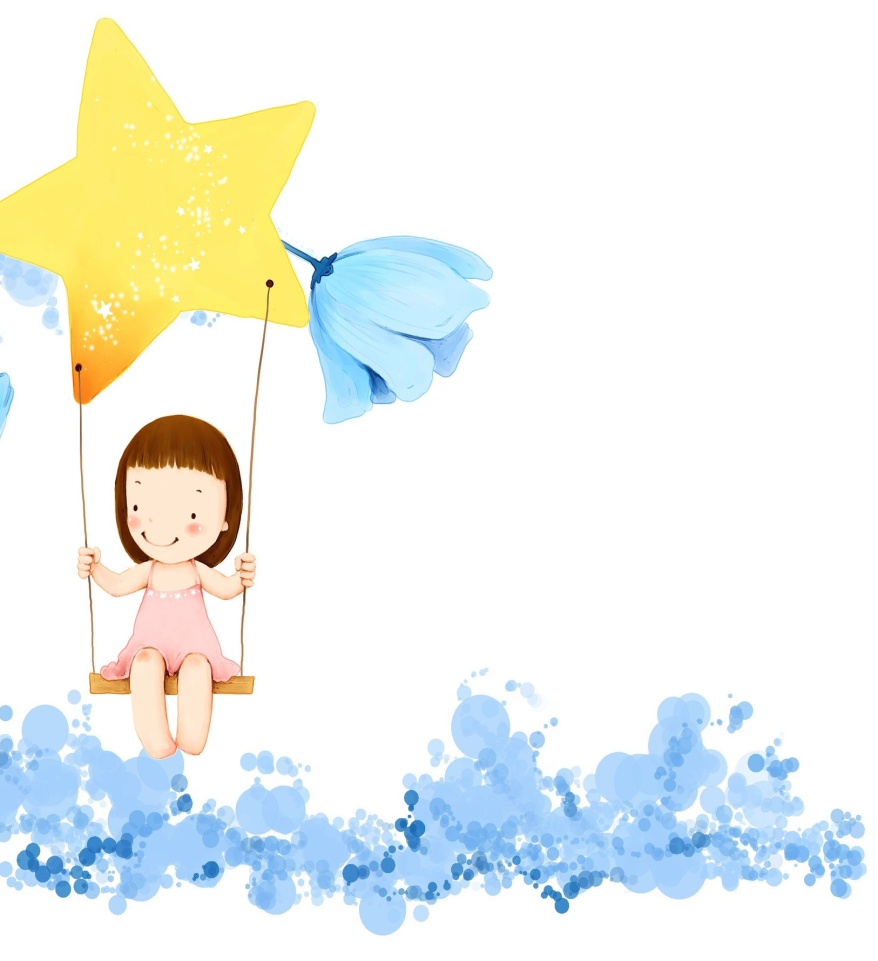 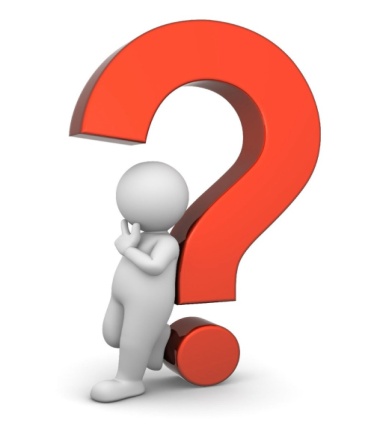 Святитель Лука (Войно-Ясенецкий)«Дух, душа, тело»
…характер – одно из важнейших проявлений души и духа…

Поэтому мы вправе считать все воздействия центральной нервной системы на органы и ткани психическими воздействиями. И если несомненно, что соматические процессы в значительной степени определяют течение психических процессов, то столь же несомненно, что необходимо признать и психическое воздействие на все соматические процессы в организме.
Общеизвестно могущественное влияние психики больного на течение болезни. Состояние духа больного, его доверие или недоверие врачу, глубина его веры и надежды на исцеление или, наоборот, психическая депрессия, вызванная неосторожными разговорами врачей в присутствии больного о серьезности его болезни, глубоко определяют исход болезни. Психотерапия, состоящая в словесном, вернее, духовном воздействии врача на больного – общепризнанный, часто дающий прекрасные результаты метод лечения многих болезней.

Могучим воздействием мозга (мы бы сказали духа) духовное воздействие на материю тела через нервную систему – орган психики.
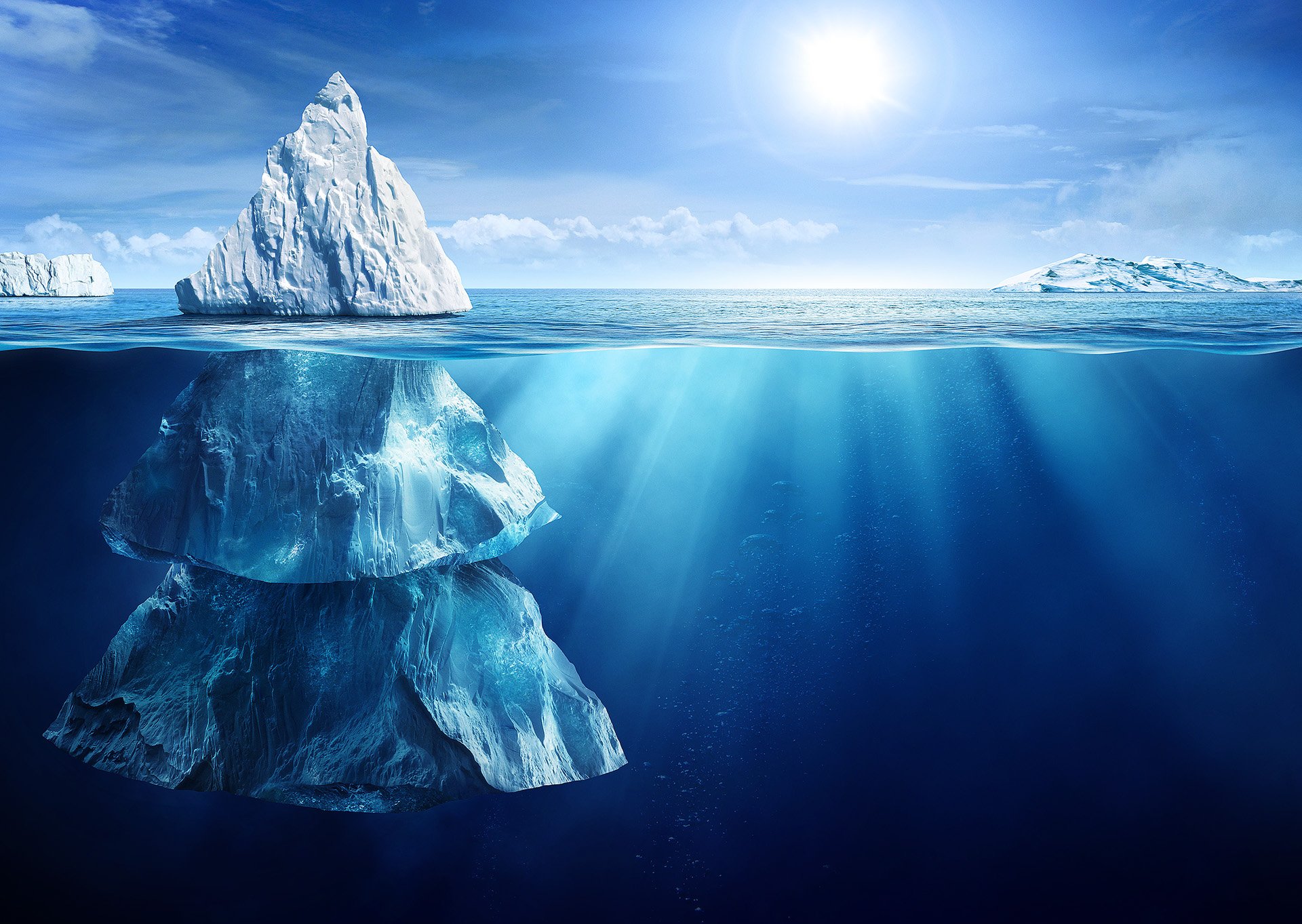 Что главное в жизни ребенка?
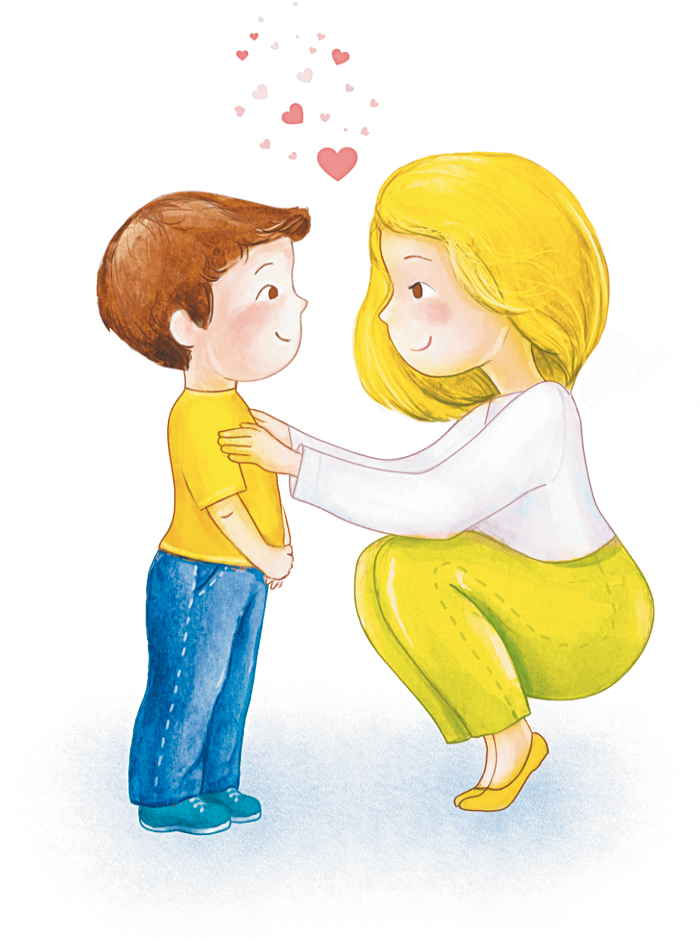